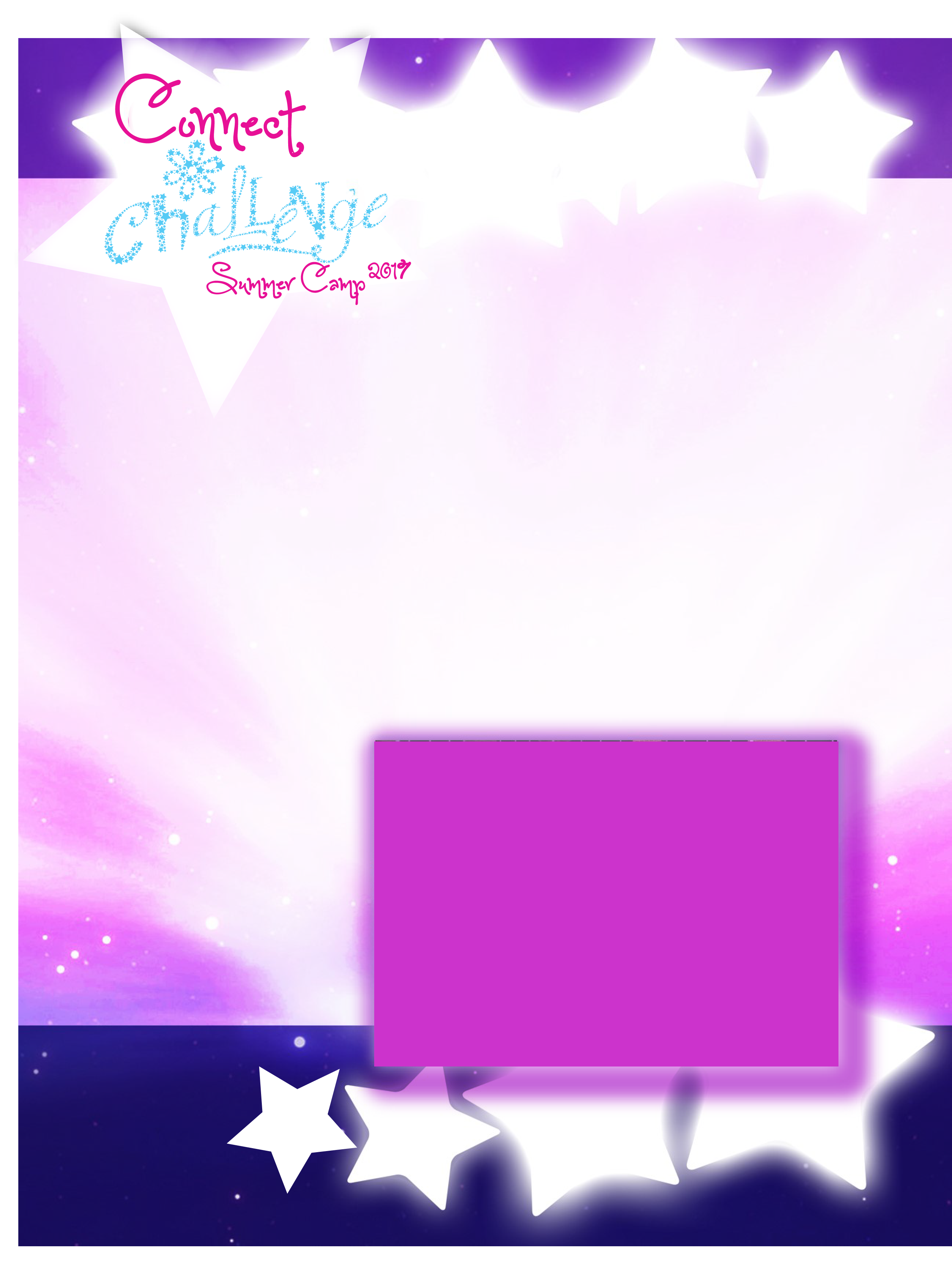 HEADER TEXT
Enter your email text or reminder here.
For example: Countdown to camp…
Mention exciting new things you are offering. Maybe a few tips or experiences from campers from last year. Link to a video.
Reminders about registration.
powered  by
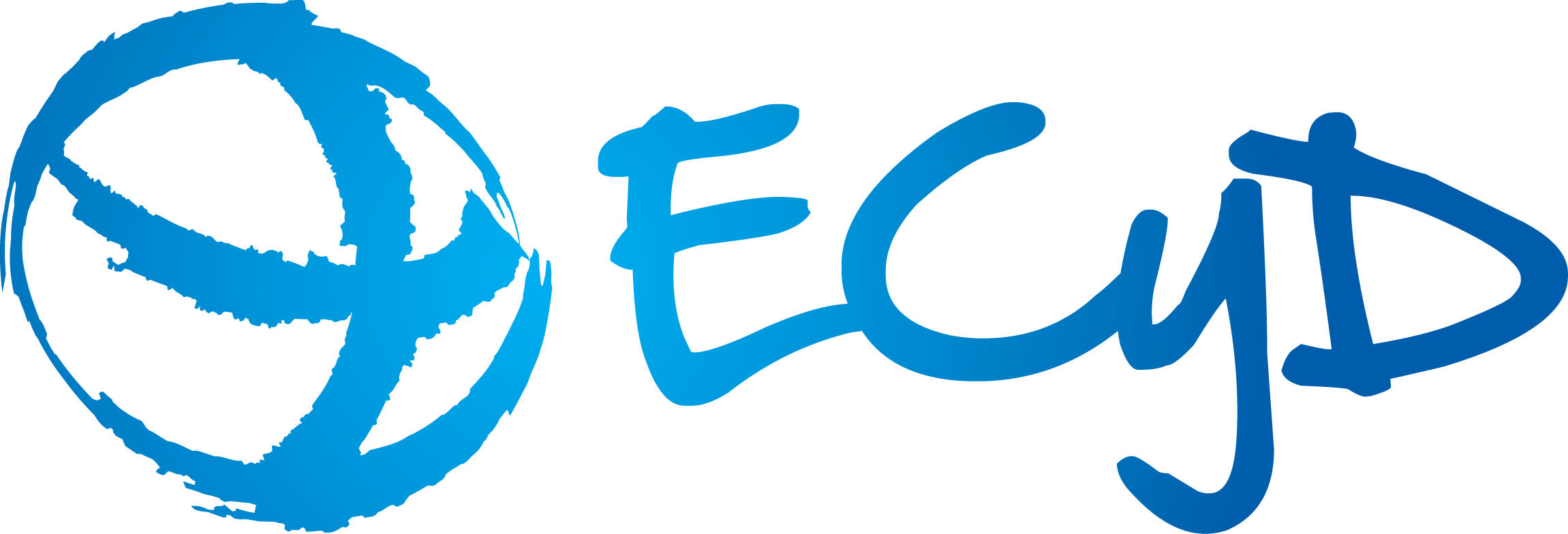 CAMP LOCATION & DATES
Registration Deadline:
May 20, 2017